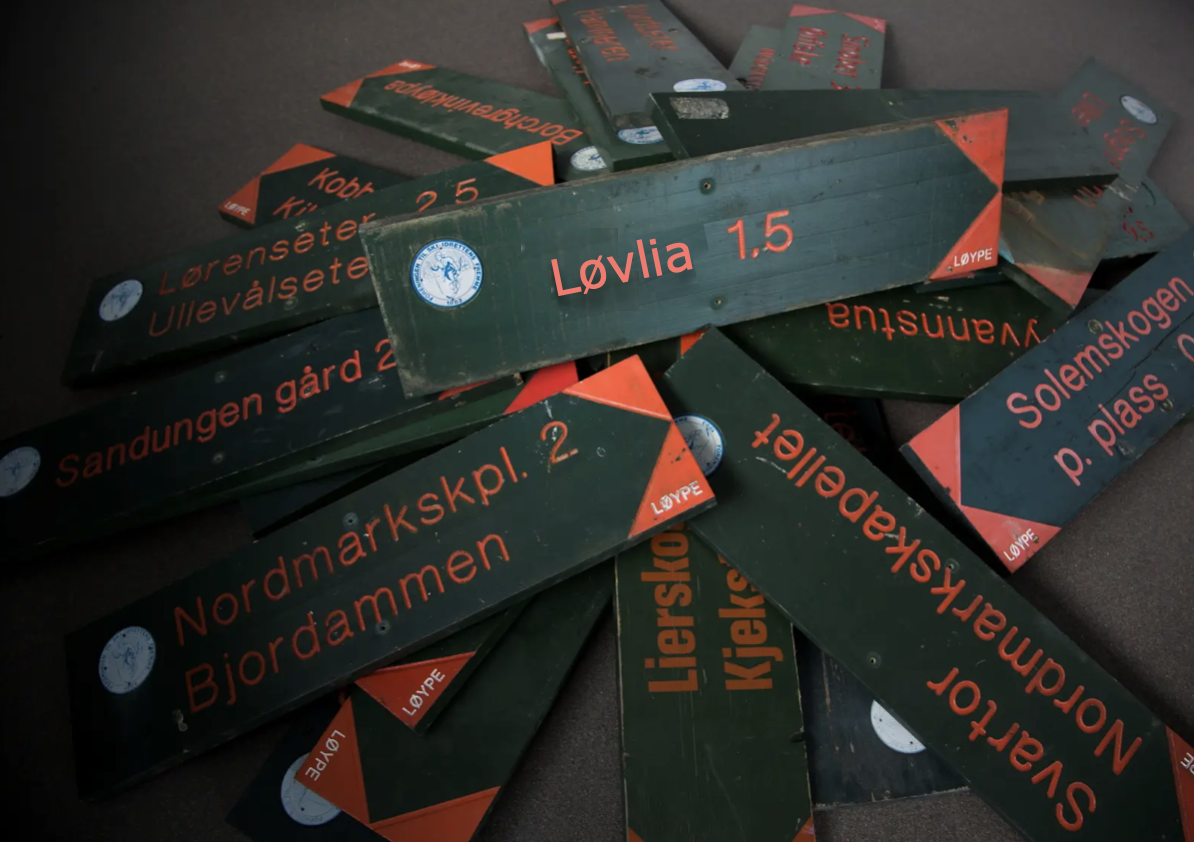 BARMARKSAMLING LANGRENN 2012
Løvlia, 27. - 28. oktober 2023
FOSSUM IDRETTSFORENING
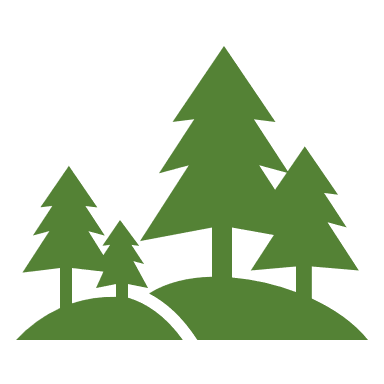 BARMARKSAMLING LANGRENN 2012
Den 27. - 28. oktober er det barmarksamling for langrenn 2012 på Løvlia. Samlingen er åpen for alle registrerte utøvere i Langrenn 2012 og trenere. For å få plass til flest mulig utøvere, vil det i utgangspunktet ikke være mulig for utøvere å ha med foresatte. Påmelding skjer via link, forventet pris kr 1300.
PRAKTISK INFO: Deltagere sørger selv for transport til oppmøtested på parkeringsplassen Damtjern på fredag og henting ved By i Lommedalen på lørdag. Det vil være behov for hjelp fra noen i støtteapparatet til å kjøre bagasjen inn til Løvlia på fredag og retur på lørdag. Husk dagstursekk med matpakke, drikke, varmt tøy, lue og votter. Sjekk værmelding!
PROGRAM lørdag 28. OKTOBER
PROGRAM fredag  27. OKTOBER
07.30  VEKKING. Ta på treningstøy og gjøre seg klar.
08:00  FROKOST alle smører matpakke og fyller drikkeflasker.
09:00  BAGGASJE PAKKES og settes utenfor inngangsdøren.
09:30  AVGANG TUR TIL LOMMEDALEN. Vi spiser medbrakt matpakke underveis. Vi tar flere pauser underveis og en lengre pause ved Plassdammen hvor vi vil grille pølser. Trenere vil sørge for pølser.  
15:00  ANKOMST LOMMEDALEN BY BUSSHOLDEPLASS. Trenere vil gi beskjed underveis om hvordan vi ligger ann tidsmessig. Henting av barn i Lommedalen vil derfor være fra kl 15:00 og utover.
17:00  OPPMØTE OG AVGANG DAMTJERN. Oppmøte på parkeringsplassen ved Damtjern. Tur til til Løvlia. Husk hodelykt. 
18:15  ANKOMST LØVLIA 
18:15  INNSJEKK, DUSJ OG TØRRE KLÆR. Utøvere bor på rom med hverandre (jenter og gutter separat), de fleste er 4-6 manns rom. 
19:00  MIDDAG. Gi beskjed om allergier! 
19:30  SOSIALE AKTIVITETER. Maks 100kr per utøver til lørdagsgodt.
21:00  LEGGETID. Alle utøvere går til sine rom. Lyset slukkes kl 22:00
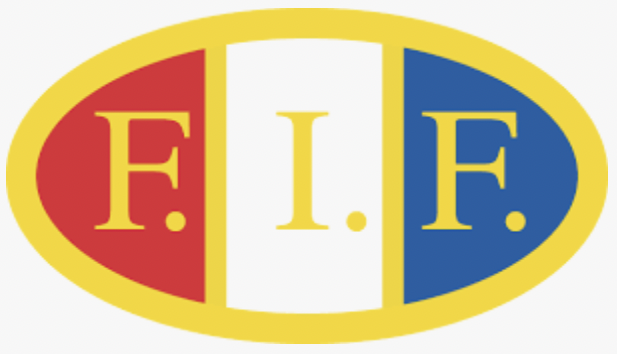 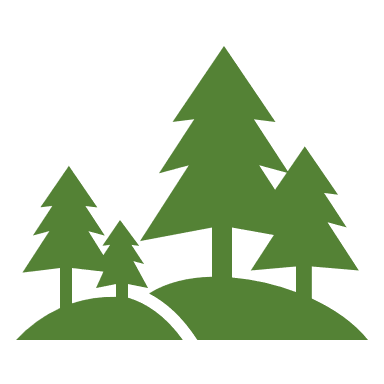 BARMARKSAMLING LANGRENN 2012
OPPMØTE FREDAG I EGNET TRENINGSTØY
Treningstøy, inkludert ullundertøy og ullsokker 
Drikkeflaske 
Fossum refleksvest (langrenn 2012) 
Gode joggesko (ikke gummistøvler selv om det skulle regne) 
Lue/pannebånd og votter/hansker 
Ta gjerne med en energibar som mellommåltid (ikke middag før i 1900 tiden) 

DAGSTURSEKK SOM BRUKES BEGGE DAGENE MÅ INNEHOLDE FØLGENDE:  
Drikkeflaske 
Ekstra hansker/votter og sokker 
Ekstra jakke/vest (evt regnjakke ved behov)  
Varm ullgenser eller fleece 
"Småmat" (kjeks, sjokolade, rosiner eller lignende)
PAKKELISTE
Bagg eller sekk merket med utøverens navn
Ekstra treningssko til lørdagen ved behov 
Skift og innesko 
Toalettsaker og pysj 
Lommepenger, maks 100 kr til kiosken på fredag kveld 
 
Det er ikke behov for å ta med sengetøy/håndkle, det er inkludert i prisen. Av hensyn til de som skal hjelpe barna med bagasjen er det fint om dere ikke sender med mer utstyr enn nødvendig. 

Utøverne skal IKKE ha med seg mobil eller andre elektroniske spill. Hvis det er behov for å ringe hjem kan man låne telefon av trenerne.
VIKTIG!
HJELP TIL GJENNOMFØRING AV SAMLINGEN

I tillegg til trenere, er det behov for hjelp fra øvrige støtteapparat til følgende: 
Kjøre bagasje inn til Løvlia på fredag, retur til Lommedalen lørdag
Ta ansvar for grilling av pølser på returen på lørdag.

Fint om noen kan påta seg disse oppgavene! Ta kontakt med Andreas Jacobsen, tlf 95 73 87 05